Putting Helmets On HeadsSMARTER
Xu Simon
Justin Mcdonald	
DeAnna Ward
September 2024
[Speaker Notes: Xu]
What is SMARTER?
Helmet History
Helmet Types
Testing & Standards
Injury Types
Economics
Cultural Considerations
Overview
[Speaker Notes: Xu]
SMARTER MissionTo gather, examine, catalogue, share, post and distribute motorcyclist safety factual information and research and to advocate for the use of such knowledge as the basis of decisions.
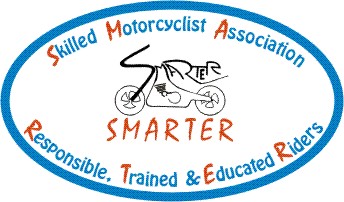 [Speaker Notes: Xu]
History
1914
First statewide all rider helmet requirement passed in New York
[Speaker Notes: Xu
1914 – British physicist, Eric Gardner, started to see patients with injuries produced by motorcycle crashes. He got the idea of developing a helmet to cover the head from these reckless riders. Gardner managed to make helmet use obligatory in the Isle of man TT races in 1914. 	
Helmets were rudimentary made of leather hides and also served to protect against cold. 

1935 - Everything changed in with the death of Lawrence of Arabia. Died from injuries suffered in a motorcycle crash. Highlighted the risk of riding a motorcycle without being properly geared up.

Snell – currently one of the most demanding certifications that a motorcycle helmet can have]
History
William “Pete” Snell (1914-1956) 
Dr. George Snively
[Speaker Notes: Xu
William "Pete" Snell was a popular amateur sports car race driver. In 1956, during a Sports Car Club of America racing event, he died of massive head injuries when the auto racing helmet he was wearing failed to protect his head. At the time it was state-of-the-art helmet

Snell helmets certification - About Foundation (smf.org)

A long-standing member of the SCCA, Dr. George Snively was at the 1956 Redwood Sports Car Races in Arcata, Calif., as a racer and track physician when well respected racer William “Pete” Snell had an accident that left him with a fatal head injury. Since Snell’s death had unquestionably resulted from inferior head protection, the immediate need for helmet standards became apparent. Dr. Snively began a formal research program into head protection, and the San Francisco Region published preliminary results of Dr. Snively’s tests in March of 1957. Armed with this data, the trustees of the William Snell Memorial Fund decided that helmet testing should be their focus and donated funds to further Dr. Snively’s studies; thus, the Snell Foundation was born. Since 1957, the SCCA has required helmets approved by the Snell Foundation, and that approval is also required by motorsports organizations around the world. First presented by the San Francisco Region and officially recognized as a National Award in 1988, the George Snively Award is presented when deemed necessary for outstanding contributions to safety in Motorsports.

Dr. George Snively - Sports Car Club of America (scca.com)]
Helmet Types
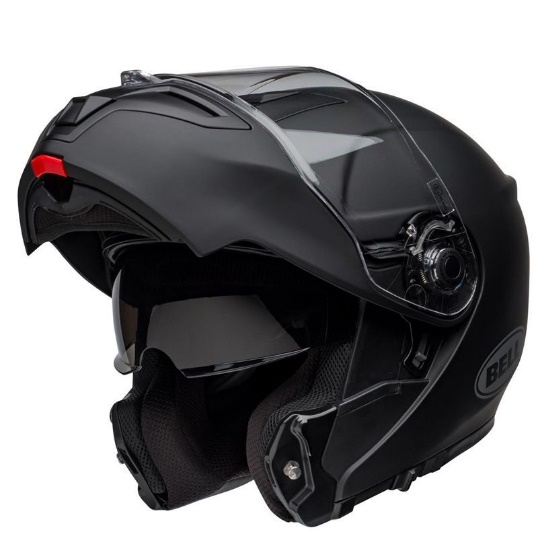 Modular Helmet
[Speaker Notes: Justin
Half or Half Shell
2-in-1
3-in-1
5/8 face
Novelty
Pros/Cons

Three Quarter Face
2-in-1
Pros
Better visibility and hearing
Lighter than a full-face
Better ventilation than a full-face
Better verbal communication when necessary
Cons
Leaves the face and chin area exposed to damage
Less noise protection from wind/traffic/road noise
Less likely to stay on in a crash, depending on retention system
Less comfort in colder weather

Full Face
Pros
Offers full head protection from crashes, weather, wind, debris, insects, etc.
Best protection from wind/traffic/road noise
Optional features: internal visors, venting
Cons
Can reduce peripheral vision (is this true?  perhaps in the downward direction?)
Weight is higher due to more material used
Can be harder to communicate verbally with others
Modular
Pros
Hybrid between ¾ face and full face and offers full face protection
Full Face
Pros
Offers full head protection from crashes, weather, wind, debris, insects, etc.
Best protection from wind/traffic/road noise
Optional features: internal visors, venting
Cons
Can reduce peripheral vision (is this true?  perhaps in the downward direction?)
Weight is higher due to more material used
Can be harder to communicate verbally with others
Modular
Pros
Hybrid between ¾ face and full face and offers full face protection]
Does Coverage Style Matter?
Helmet Impact Location
Half-helmet: 38.6%
Three-quarter: +12.1%
Full Face: +39.4%
Face shield: +9.9%
[Speaker Notes: Justin
https://pages.charlotte.edu/visualrhetoric/projects/illustration-video/safety-in-numbers-dietmar-ottes-motorcycle-helmet-impact-diagram/

Preface this slide with this: This graphic is widely used but the numbers, the chin areas differ from the hurt study numbers, perhaps due to the popularity of half and ¾ helmets in the 1970’s.

Half Helmet = 38.6
Three Quarter = 12.1 (50.7)
Full Face = 39.4 (90.1)
Face Shield = 9.9 (100)]
Critical Elements Affecting a Helmet’s Protective Properties
Impact Management

Helmet Positional Stability

Retention System Strength

Extent of Protection
[Speaker Notes: DeAnna
Impact Management – How well the helmet protects against collisions with large objects

Helmet Positional Stability – Whether the helmet will be in place, on the head, when it’s needed

Retention System Strength – Whether the chin straps are sufficiently strong to hold the helmet throughout a head impact

Extent of Protection – the area of the head protected by the helmet.]
SNELL Testing
Impact Test
Chin bar rigidity Test
[Speaker Notes: This test involves a series of controlled impacts where a helmet is positioned on a metal head form and then dropped in a guided fall onto various steel test anvils (Flat, Hemisphere, Kurbstone, Roll bar, Edge or a Horseshoe type) which simulate different impact surfaces.

The chin bar test applies to full face motorcycle, special application racing and kart racing helmets. The helmet is affixed to a rigid base with the chin bar facing upward. A 5 kg weight is dropped through a guided fall to strike the central portion of the chin bar. Maximum downward deflection of the chin bar must not exceed the stated distance.]
SNELL Testing
Faceshield Penetration test
Flame resistance test
[Speaker Notes: DeAnna

The face shield penetration test applies to full face motorcycle, special application racing and kart racing helmets. The face shield is affixed to the helmet and shot along the center line in three separate places with an air rifle using a sharp icons soft lead pellet. Pellet speed will be approximately 500 kph. For both types of shield the pellet must not penetrate, and for the racing helmet any resulting "bump" on the inside of the shield must not exceed 2.5 mm.

The flame resistance test applies to special application racing helmets only. The test is conducted using a propane flame of approximately 790 degrees centigrade. The flame is applied to the shell, trim, chin strap and face shield for a specified number of seconds, and any resulting fire must self extinguish within a specified time after flame removal. During the whole process the temperature of the interior lining of the helmet must not exceed 70 degrees centigrade.]
Comparing SNELL to ECE
SNELL Standards
ECE standards
Voluntary
Standards changing in October 2024 to new M2025D & M2025R 
New regulations adopt oblique impact tests
Updated every 5 years
Mandatory Safety standards for European countries and abroad
Current Standard - 22.06
Introduced in January 2024
ECE 22 - Updated 6 times since implemented in 1972, most recent was 15 years from previous
[Speaker Notes: DeAnna

SNELL Voluntary doesn’t mean it's more lenient. Snell not only utilizes flat and hemispheric anvils but also uses edge anvils, which heavily concentrate the strike force delivered to a helmet. Still, Snell maintains a 275 g limit for impact energy management.
Technicians also evaluate chin bar rigidity, positional stability, shell and face shield penetration resistance, and emergency removability. Attachments protruding 7 mm beyond the shell’s surface, such as aerodynamic spoilers and winglets, must break away under impact and internal rivets can’t potentially lacerate the rider’s head.
In October 2018, Snell implemented M2020R in Europe and M2020D in the United States and Japan. It will phase out both standards and introduce M2025D and M2025R by October 2024.
The new regulations will adopt oblique impact tests championed by ECE 22.06. The test requires technicians to drop a helmet onto a 45-degree platform (lined with 80-grit sandpaper) at 8.0 meters per second (17.9 mph). The head form’s rotational acceleration magnitude can’t exceed 10,000 radians per second squared and the calculated Brain Injury Criterion (BrIC) can’t surpass 0.78.

ECE - Under previous 22.05 testing, a helmet dropped from a height of three meters at 7.5 meters per second (17 mph) couldn’t transfer more than 275 g of energy. Those parameters remain in place today, but ECE 22.06 also adds slow-speed and high-speed tests. Both tests drop a helmeted head form from four meters high. The former reaches speeds of 6 meters per second (13 mph) and only allows 180 g of transferred force. The latter reaches speeds up to 8.2 meters per second (18 mph) and the energy measured can’t exceed 275 g. 
Because motorcycle crashes don’t exclusively result in direct blows to the head, the new regulations also integrate oblique impact tests. Performed at a 45-degree angle, the tests determine a helmet’s ability to manage rotational forces.
ECE 22.05 restricted technicians to striking helmets at six fixed spots. Many skeptics believed manufacturers could beat the system by reinforcing those specified areas. Now, testers can randomly select 18 different points on the helmet to evaluate, foiling any corner-cutting attempts.

DOT – Self Certified claim DOT for their own products
FIM FRHPhe-02 – FIM Racing Homologation Programme oversees all helmets worn by riders in the FIM sanctioned race series.
FRHPhe-01 appeared in MotoGP grid in 2019, required by circuit racing series by 2020	
FRHPhe-02 helmets are recommended for the 2025 season and mandatory in 2026
Incorporates oblique and anvil impact tests and updated threshold requirements 		for both on and off-road disciplines


The most common rating version is the 5th amendment ECE 22.05 that was implemented in March 2005, but it’s revised to ECE 22.06 (the 6th iteration) in June 2020. The new ECE 22.06 helmet rating standard has been in force since January 2022

The ECE Helmet Standard: New Developments and Updates in 2024 - AGVSPORT]
Motorcycle Helmet Traffic Crash StatisticsMichigan State Police – Traffic Reporting Unit – 2022 Data
Number of Motorcyclist crashes
Number of Fatalities
[Speaker Notes: Xu]
Motorcycle Helmet Traffic Crash StatisticsMichigan State Police – Traffic Reporting Unit – 2022 Data
[Speaker Notes: Xu
https://explore.dot.gov/views/DV_FARS_MC/Home?%3Aiid=1&%3AisGuestRedirectFromVizportal=y&%3Aembed=y]
Brain & Head Injury
Non-helmeted Riders

Four times more likely to have head injury
Ten times more likely to have brain injury
Incidence of severe brain injury six times higher 
Incidence of all brain injury was nearly twice as high
[Speaker Notes: Xu]
Spine Injury
1986 Goldstein Study
Increased risk of spinal injury among helmeted users has subsequently been shown several times to have suffered from flawed analysis

Due to methodological weaknesses in Goldstein's study, its results cannot be relied upon for policy formulation
[Speaker Notes: Xu
 Bedi, IS (1987) “An evaluation of the methodology and results of JP Goldstein’s study, ‘the effects of motorcycle helmet use on the probability of fatality and the severity of head and neck injuries,’” Evaluation Review 11(5): 670-677]
Debunking the Goldstein Study
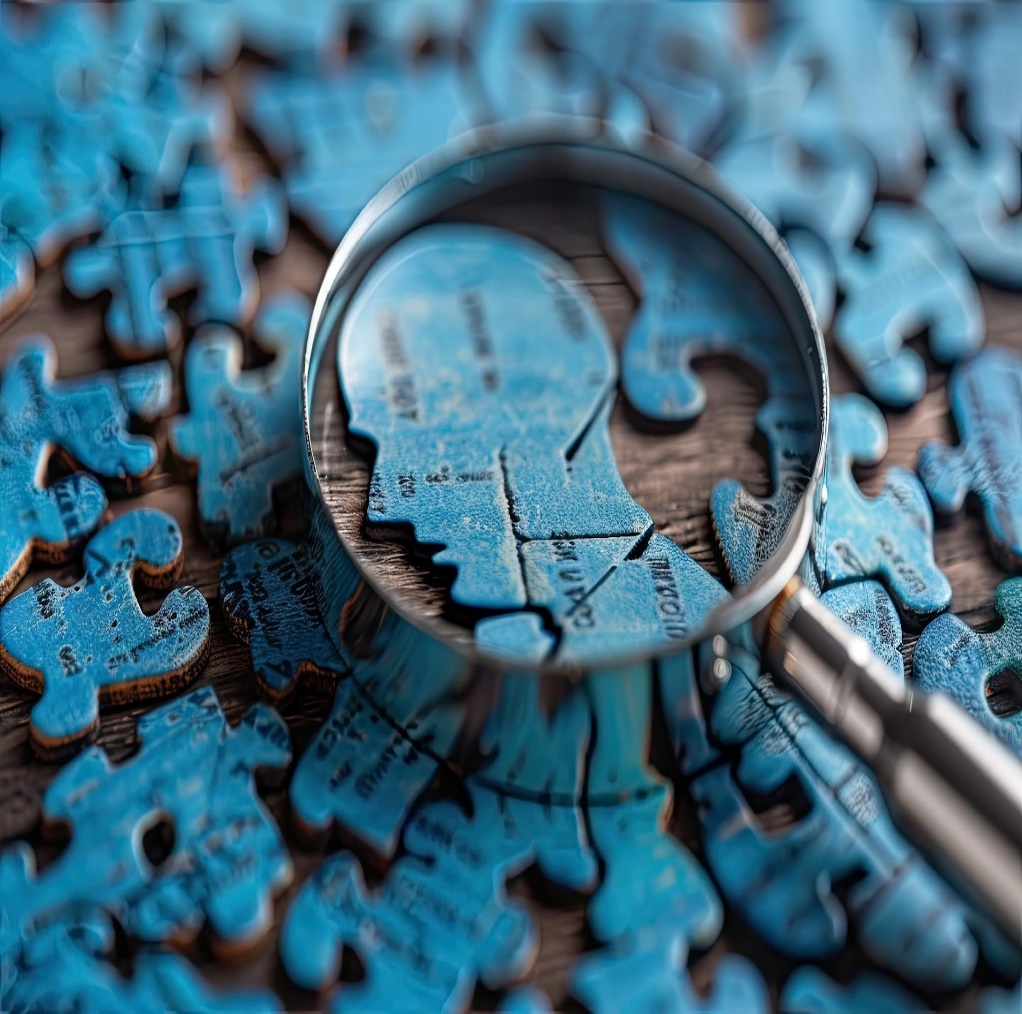 “We found Goldstein’s analysis to be critically flawed due to improper data imputation, modeling of extremely sparse data, and misinterpretation of model coefficients. Our new analysis showed that motorcycle helmets were associated with markedly lower risk of head injury and fatal injury and with moderately lower but statistically significant risk of neck injury.”
[Speaker Notes: Xu
Rice, TM; Troszak, L; Oullet, JV; Erhardt, T; Smith, GS; Tsai, BW. (2016) “Motorcycle helmet use and the risk of head, neck, and fatal injury: revisiting the Hurt study,” Accident Analysis and Prevention 91:200-207.]
Spinal Injury
Lower adjusted odds and lower proportion of cervical spine injury compared with non-helmeted riders
[Speaker Notes: Xu
adjusted odds = multiple logistic regression used to reduce confounding effects of age, race, sex, insurance status, and other types of injury.

Justin – next slide section

Crompton, JG; Bone, C; Oyetunji, T; Pollack, KM; Bolorunduro, O; Villegas, C; Stevens, K; Cornwell, EE; Efron, DT; Haut, ER; Haider, AH. (2010) “Motorcycle helmets associated with lower risk of cervical spine injury: Debunking the Myth,” Journal of the American College of Surgeons 212(3):295-300]
Monetary Costs
Non-monetary Quality of Life (QOL) Costs
Comprehensive Costs

What are the economic impacts of wearing helmets during a crash?
Economic Impact of Motorcyclist Helmets
[Speaker Notes: Justin Takes over

What are the economic components of helmeted and non-helmeted riders when an incident occurs?

Monetary 
Medical, insurance, legal, property damage, loss of household productivity and workplace income
End of Life costs (ambulance/copter, burial, etc.)
Nonmonetary QOL Costs
Costs associated with pain, suffering, and other intangible losses resulting from injury/fear.
Comprehensive Costs – a combination of both]
Cost of Motorcyclist Injury
What does it cost (in 2024 dollars) when a motorcyclist is injured?
With a helmet - average cost of $114,310 
Without a helmet - average cost of $499,100
Unhelmeted crashes in 2005 were 36% of the total crashes, but they accounted for 70% or $19.6 billion of the costs
[Speaker Notes: Justin
Ask the audience – 
Guesses for average costs of injury while wearing a helmet
Guesses for average injury cost without wearing a helmet

Sources:
(Research from the Pacific Institute of Research and Evaluation, presented at the NTSB’s 2006 Public Forum on Motorcycle Safety, pg. 8, footer - https://www.ntsb.gov/news/events/Documents/ab07_motorcycle_safety_rec_ltr-H07_38.pdf)
Dr. Ted Miller, Director of the Public Services Research Institute at the Pacific Institute for Research and Evaluation, presented 2005 data on the cost of motorcycle crashes and the effects of helmets on costs at the NTSB Public Forum on Motorcycle Safety.  According to Miller, in 2005, 110,000 motorcyclists were involved in police-reported motorcycle crashes, and motorcycle crash injuries cost $17.5 billion, including costs of medical treatment, lost work, and quality of life.  Although unhelmeted motorcyclists accounted for only 40,000 (or 36 percent) of the total motorcyclists involved in crashes, they accounted for $12.2 billion (70 percent) of the costs.  Miller also estimated the 2005 average cost per crash-involved motorcyclist as $71,000 for helmeted and $310,000 for unhelmeted motorcyclists. 

2005 to 2024 = 1.61 inflation cost factor (https://www.amortization.org/inflation/year.php?year=2005)]
Cost of Motorcyclist Fatality
2022 Data
82,687 motorcyclists injured
6,218 fatalities	
Do Fatalities cost less than serious injuries?
Average cost of injury 
 $3,500-$2M (depending on severity)
Average cost of fatality 
 $1.7M (Source – GAO)
[Speaker Notes: Justin
Typically, the fatal count is not included in the injury count – usually the descriptive sentence where you pull the data will tell you.

Get audience to guess costs of injury and fatality.  Note that these estimates are likely low due to unreported crashes and non-monetary costs.


Introduce the social and emotional components to getting in a serious crash or fatality
We can often get stuck thinking about only the impact to ourselves, but a consideration is to think about those around us that we have an impact.
When you die – you don’t know you died.


Sources: 
https://pubmed.ncbi.nlm.nih.gov/20730682/

Government Accountability Office
https://www.gao.gov/assets/d1342.pdf - pg 12/13
In addition to our overall estimate that the direct measurable costs of motorcycle crashes were about $16 billion in 2010, we found that crash costs varied dramatically based on injury severity. In 2010, 82,000 motorcyclists were injured in motorcycle crashes, and these injuries ranged from minor to very severe; the direct measurable costs for nonfatal crashes ranged from $2,500 for the most minor injury to about $1.4 million for the most severe injury, on average.  As noted previously, in 2010, 4,502 motorcyclists died in motorcycle crashes. The average cost for a fatal crash was estimated to be about $1.2 million. That a fatality can cost less than the most severe injury is partly because severe injuries can result in total incapacitation. Some victims, such as those with severe brain injuries, cannot be productive and require ongoing care and medical expenses. 

Table 1: Types of Direct Measurable Motor Vehicle Costs Estimated in 2002 NHTSA Study [definitions]
Type of cost - Description
Medical - Costs of all medical treatments, including those during ambulance transport. It includes costs of emergency room, inpatient costs, follow-up visits, physical therapy, rehabilitation, prescriptions, prosthetic devices, and home modification. 
Emergency services - Costs of police and fire department response services.  
Loss in market productivity - Total lost wages of the victim. 
Loss in household productivity - Costs associated with lost productive household activity, valued at the market price for hiring another person to accomplish the same tasks. 
Insurance administration - Administrative costs of processing insurance claims and defense attorney costs. 
Workplace - Costs of workplace disruption that are due to the loss or absence of an employee.  
Legal - Legal fees and court costs of civil litigation resulting from crashes.
Travel delay - Value of travel time delay for all road users as a result of a crash. Property damage Value of vehicles, cargo, roadways and other items damaged in a crash.]
Insurance Considerations
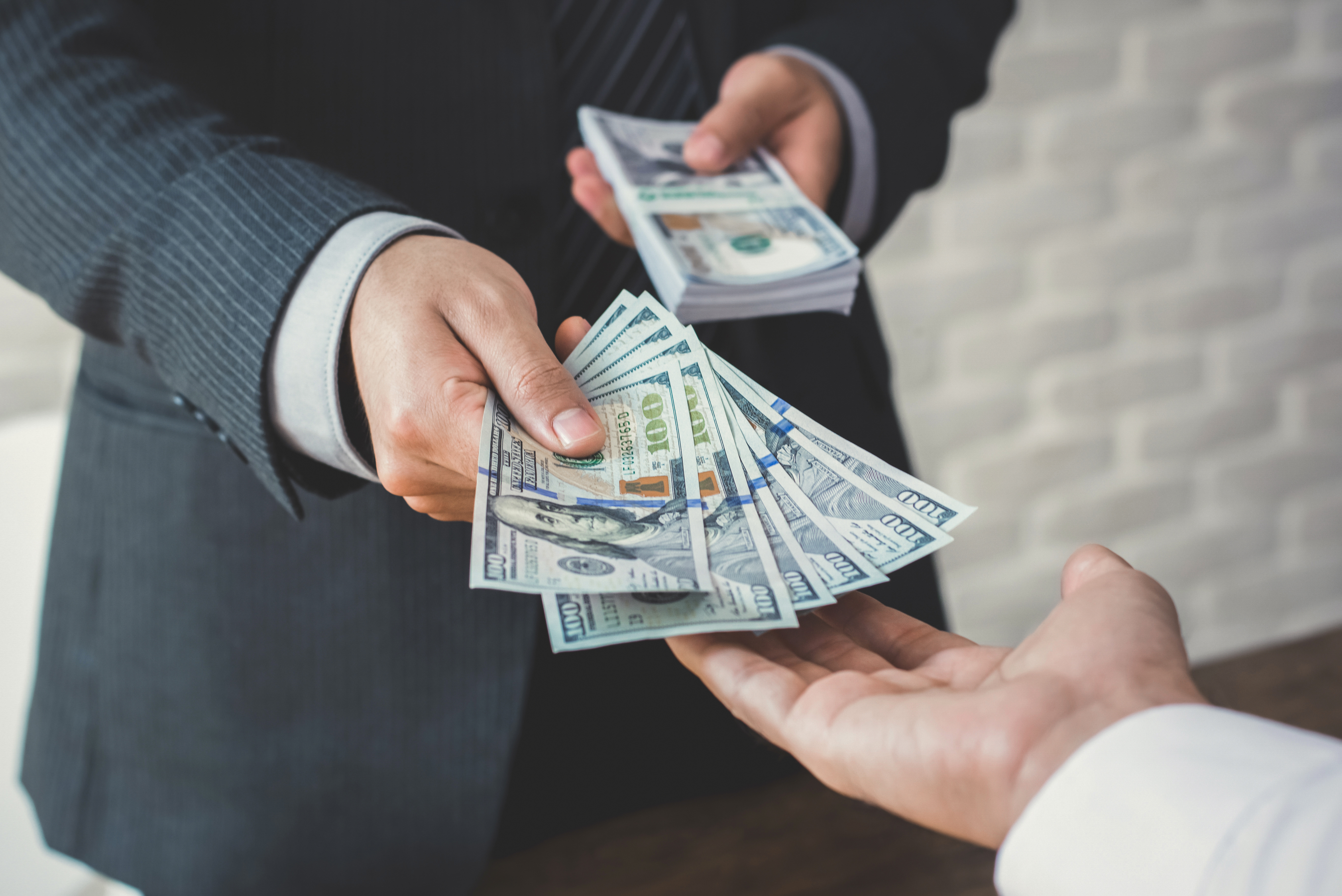 States without an all-rider helmet requirement generally have higher insurance premiums
Example: Michigan repealed all-rider helmet requirement in 2012.  The average payout increased 68% compared to control states.  Adjusting for policy limits, the average payout rose 40%.
Who pays for these increases?
[Speaker Notes: Justin
Go through slides, then talk about Accident vs Crash in the insurance realm.
How does the language of “Accident” effect behavior in insurance?
Ask audience – What is an accident? What is a crash? Get into nuances of each with audience. 
Remember Crash vs accident definition?
Accident implies that no one is at fault, i.e., Accountability
Crash (wreck, collision, etc.) implies that someone was at fault, i.e., the Impact
Why does this distinction matter? (ask audience and take notes)]
Failure is not fatal, but failure to change might be.	-John Wooden
[Speaker Notes: DeAnna

Talk about social and cultural aspects here.

How do we change the culture of motorcycle rallies, bike nights? 

How do we make wearing a helmet “cool”?

What else can we do as a motorcycling community to understand the impact on family/friends? _We don’t know we’re dead when we’re dead but how would your death impact those around you? How do we stress this to our students? How do we take that into consideration?

DeAnna story on Rickie?  See how you feel]
Thank YouQuestions?
Website: www.smarter-usa.org:
[Speaker Notes: DeAnna]